Frank Davis
Senior Pastor/Evangelist
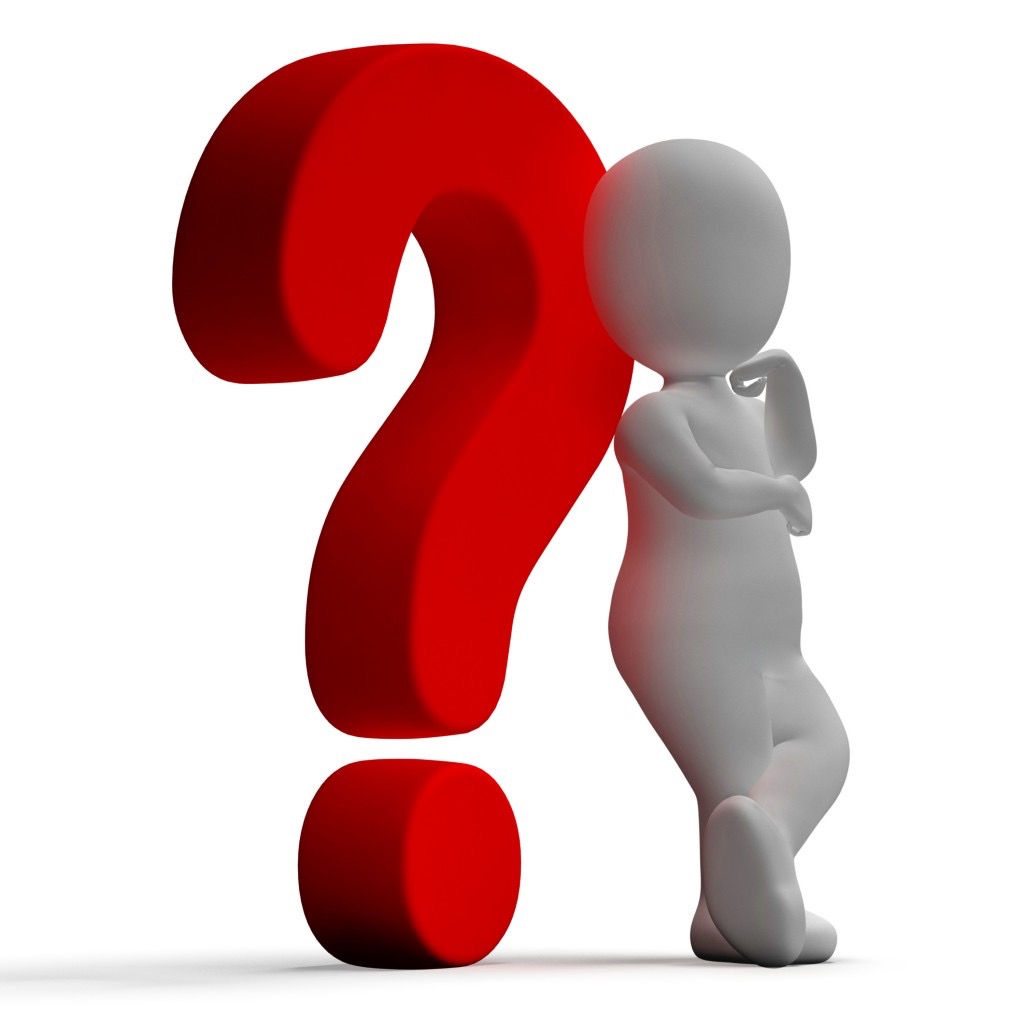 [Speaker Notes: Football Update]
This Week…
The  Fourth
Man
[Speaker Notes: Football Update]
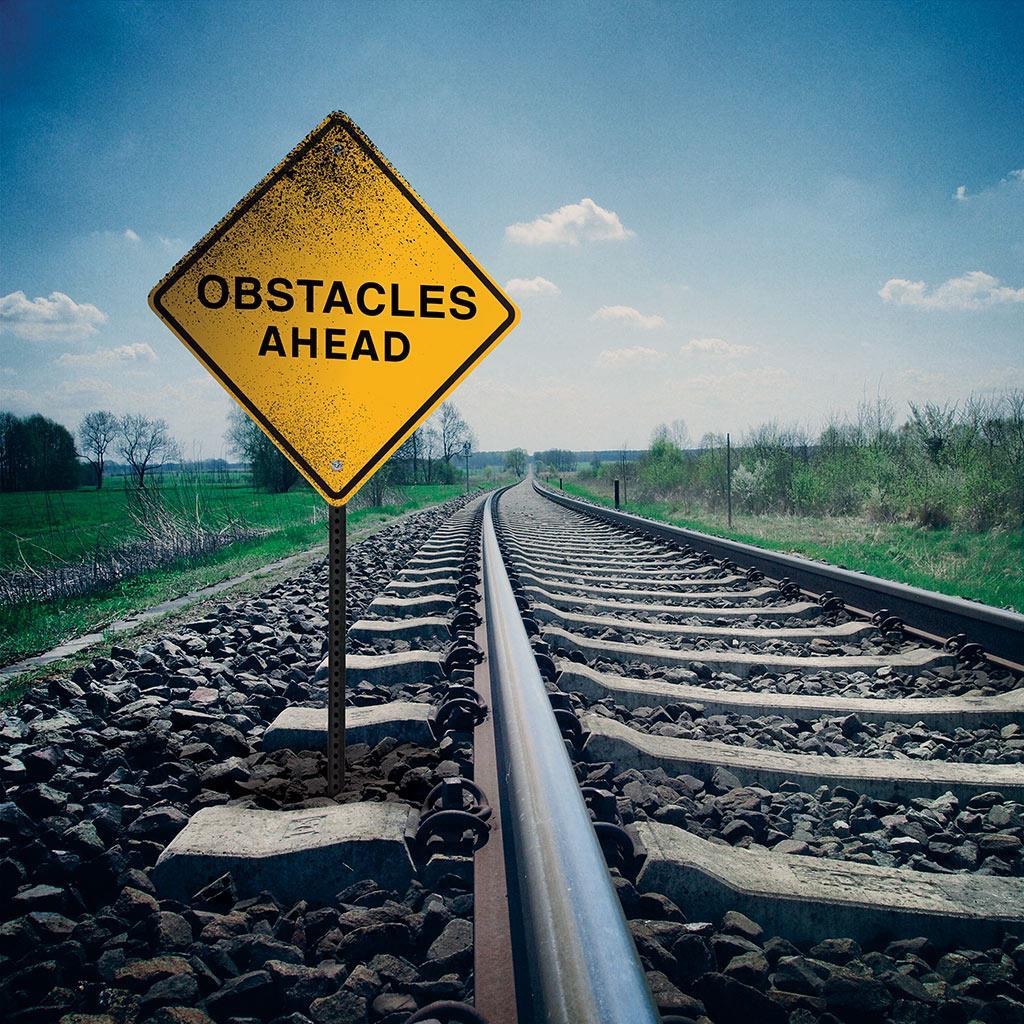 God is a
[Speaker Notes: Daniel 3:1-3
Statue…Ninety feet High & nine feet high (sixty by six cubits)]
Daniel 3:8-10
8 At this time some astrologers[b] came forward and denounced the Jews. 9 They said to King Nebuchadnezzar, “May the king live forever! 10 Your Majesty has issued a decree that everyone who hears the sound of the horn, flute, zither, lyre, harp, pipe and all kinds of music must fall down and worship the image of gold,
7 Accept one another, then, just as Christ accepted you, in order to bring praise to God.
[Speaker Notes: Adversity]
Daniel 3:11-12
11 and that whoever does not fall down and worship will be thrown into a blazing furnace. 12 But there are some Jews whom you have set over the affairs of the province of Babylon—Shadrach, Meshach and Abednego—who pay no attention to you, Your Majesty. They neither serve your gods nor worship the image of gold you have set up.”
7 Accept one another, then, just as Christ accepted you, in order to bring praise to God.
[Speaker Notes: Adversity]
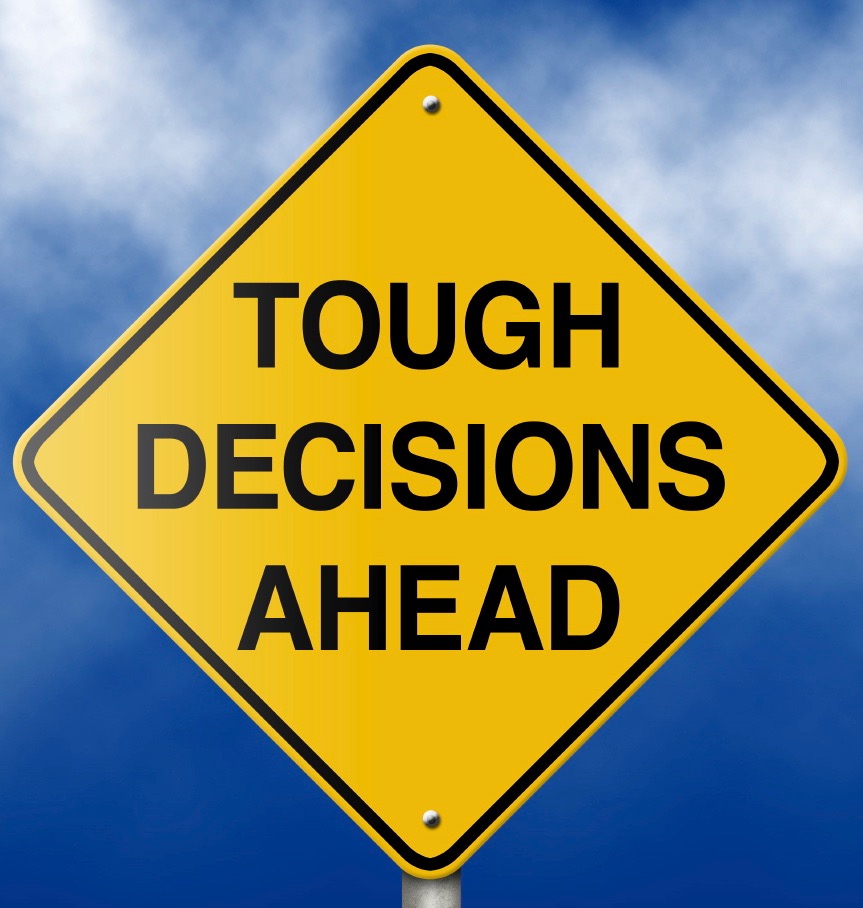 Daniel 3:13-14
13 Furious with rage, Nebuchadnezzar summoned Shadrach, Meshach and Abednego. So these men were brought before the king, 14 and Nebuchadnezzar said to them, “Is it true, Shadrach, Meshach and Abednego, that you do not serve my gods or worship the image of gold I have set up?
[Speaker Notes: Adversity]
Daniel 3:13-15
15 Now when you hear the sound of the horn, flute, zither, lyre, harp, pipe and all kinds of music, if you are ready to fall down and worship the image I made, very good. But if you do not worship it, you will be thrown immediately into a blazing furnace. Then what god will be able to rescue you from my hand?”
7 Accept one another, then, just as Christ accepted you, in order to bring praise to God.
[Speaker Notes: Tempted to Compromise

Will God Catch Me…
 {Royal & Rochelle Williams}]
The  Fourth
Man
[Speaker Notes: Football Update]
Daniel 3:16-26
[Speaker Notes: Royale and Rochelle Williams]
Daniel 3:16-18
16 Shadrach, Meshach and Abednego replied to him, “King Nebuchadnezzar, we do not need to defend ourselves before you in this matter. 17 If we are thrown into the blazing furnace, the God we serve is able to deliver us from it, and he will deliver us[c] from Your Majesty’s hand. 18 But even if he does not, we want you to know, Your Majesty, that we will not serve your gods or worship the image of gold you have set up.”
[Speaker Notes: They gambled on the unseen]
Daniel 3:25
25 He said, “Look! I see four men walking around in the fire, unbound and unharmed, and the fourth looks like a son of the gods.”
[Speaker Notes: Faith]
The Fourth Man
What are you going to do today?
      What are you going to do?
      Who are you going to be ,today?
      Who are you going to be? 

   

7 Accept one another, then, just as Christ accepted you, in order to bring praise to God.
[Speaker Notes: Adversity]
Are you the one who shrinks or stands up tall?
The one who soars or whose faith falls?
 Will you answer, “Yes” to your Lord’s call? 
 Trust in God or trust in what you see?
7 Accept one another, then, just as Christ accepted you, in order to bring praise to God.
[Speaker Notes: Adversity]
What are you going to do today?
      What are you going to do?
      Who are you going to be ,today?
      Who are you going to be? 

   

7 Accept one another, then, just as Christ accepted you, in order to bring praise to God.
[Speaker Notes: Adversity]
Are you convictions’ child or one who fades
the one who runs, the one who’s swayed,
The one who doubts, the one who prays,
The one who stands or will you just bow down.
[Speaker Notes: Adversity]
Three men stood by the furnace door,
Felt the heat rising from the floor.
They stepped in and took a stand,
Danced in the flame with the 4th man.
That was them, this is you.
Tell me, what are you going to do?
[Speaker Notes: Adversity]
Life is coming, coming hard.
Trials are coming, coming fast.
Tears they flow like falling rain,
New day, new hope, new joy, new pain 
              
Same choice, just like before,
The fourth man’s knocking on your door.
Just like before, the choice is clear.
Give in to doubt or face your fears.
[Speaker Notes: Adversity]
And so we’re at the same refrain
Answering the questions that remain.

What are you going to do today?
What are you going to do?
 Who are you going to be ,today?
  Who are you going to be?
[Speaker Notes: Adversity]